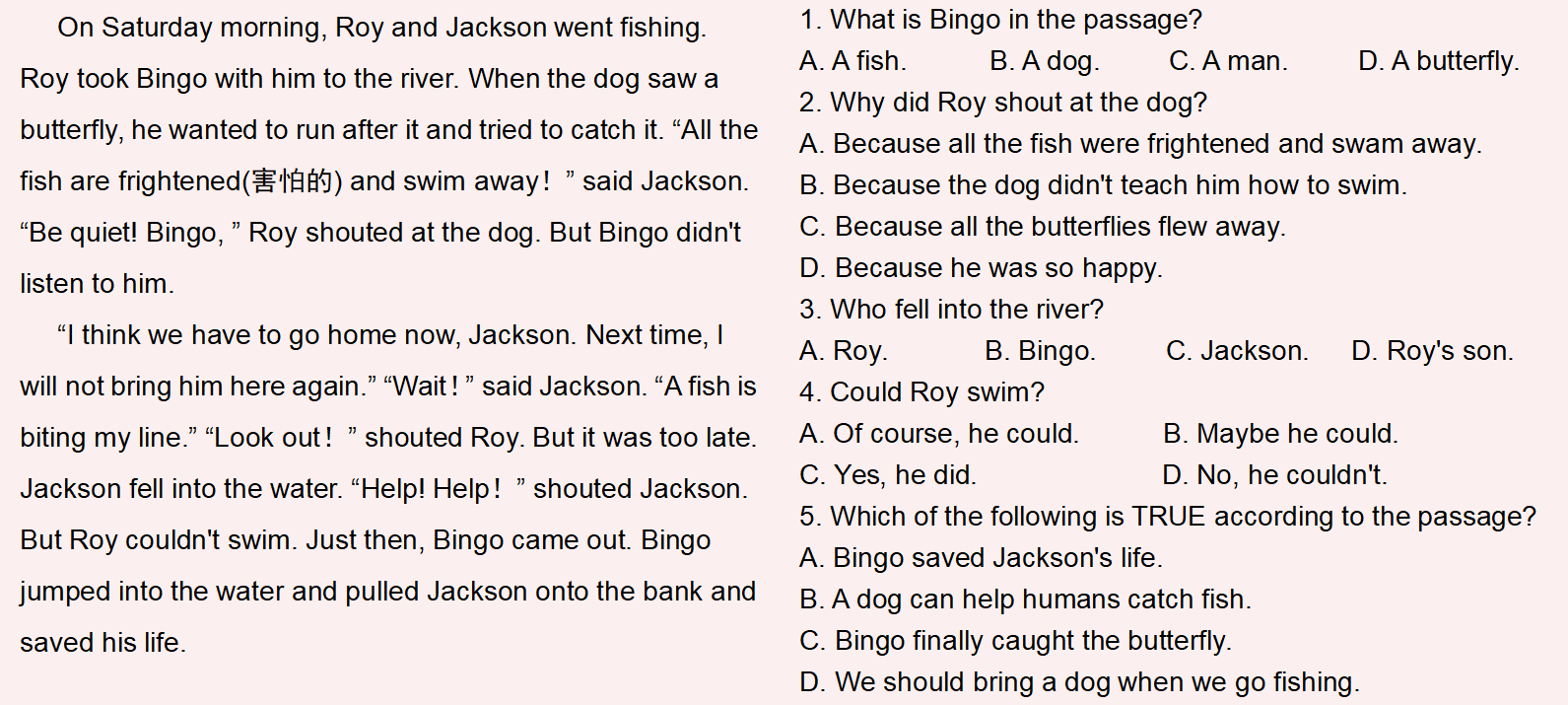 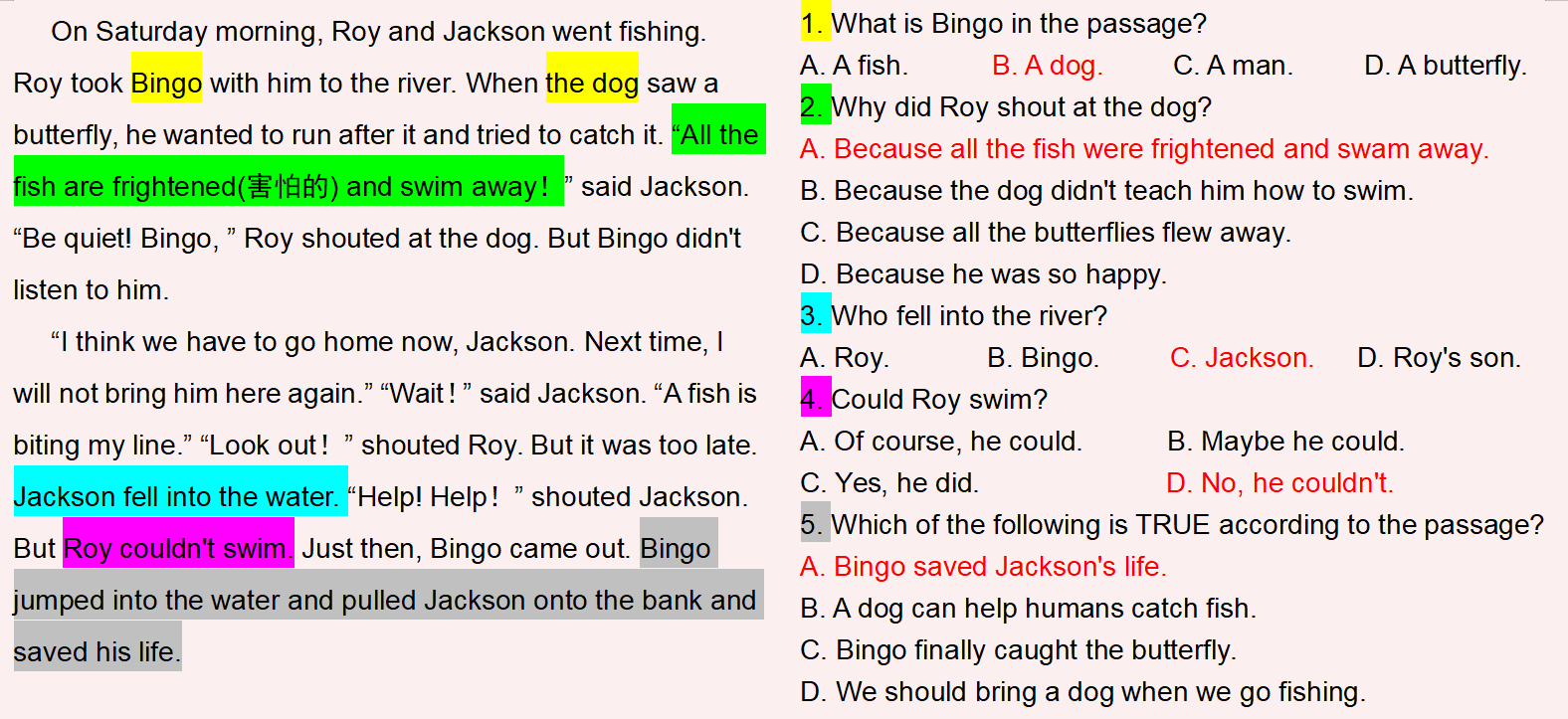 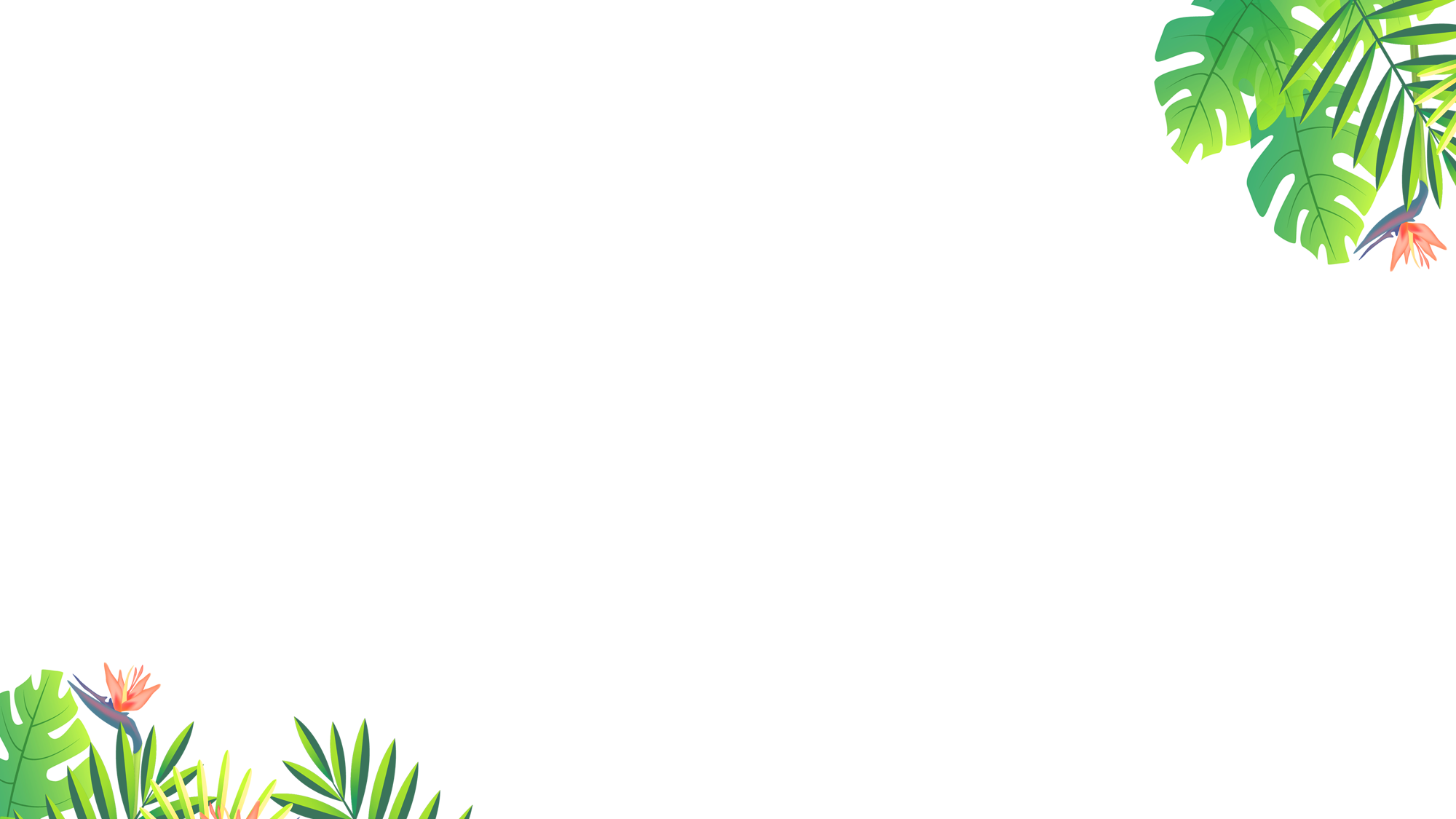 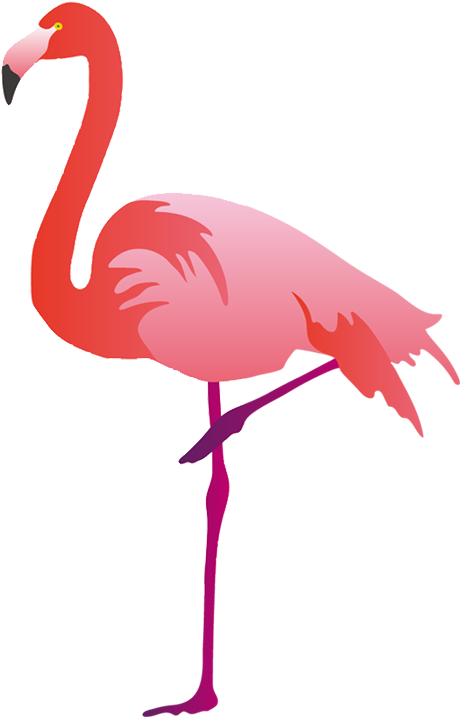 Lesson11
一般、选择疑问句
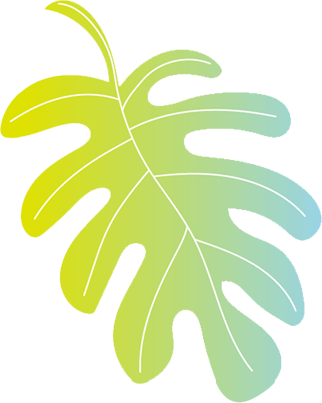 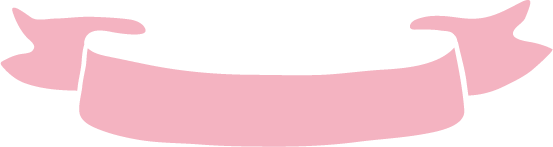 Content
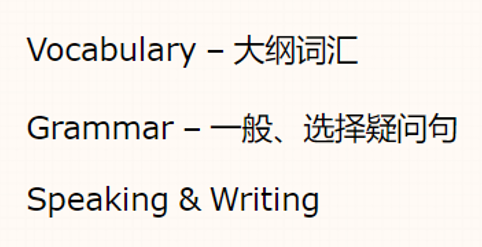 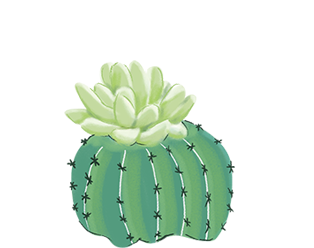 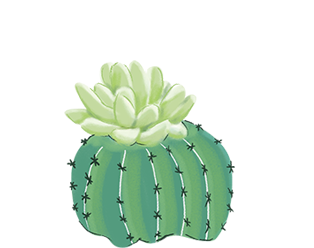 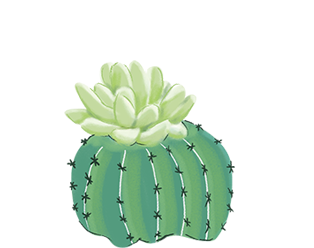 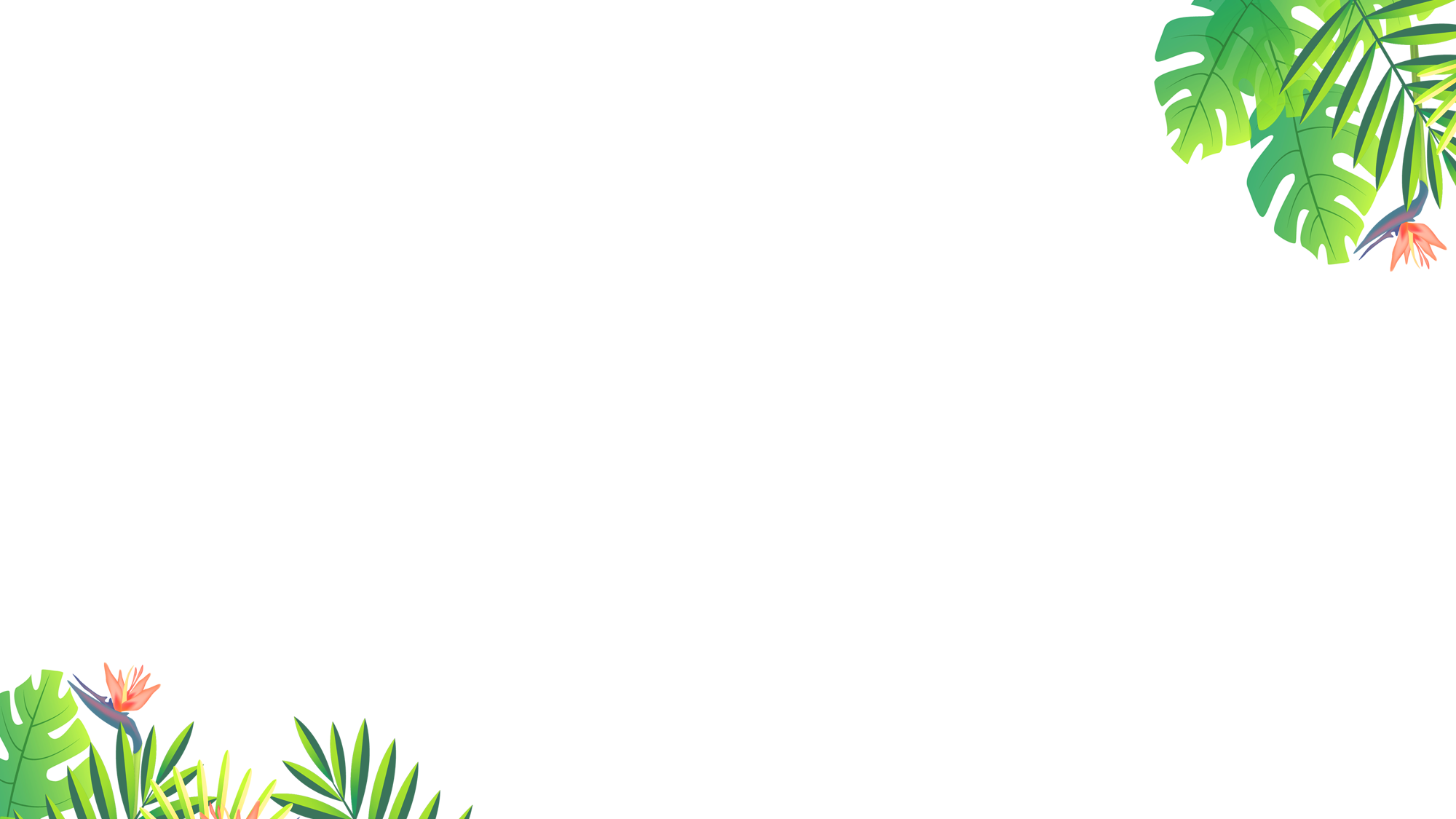 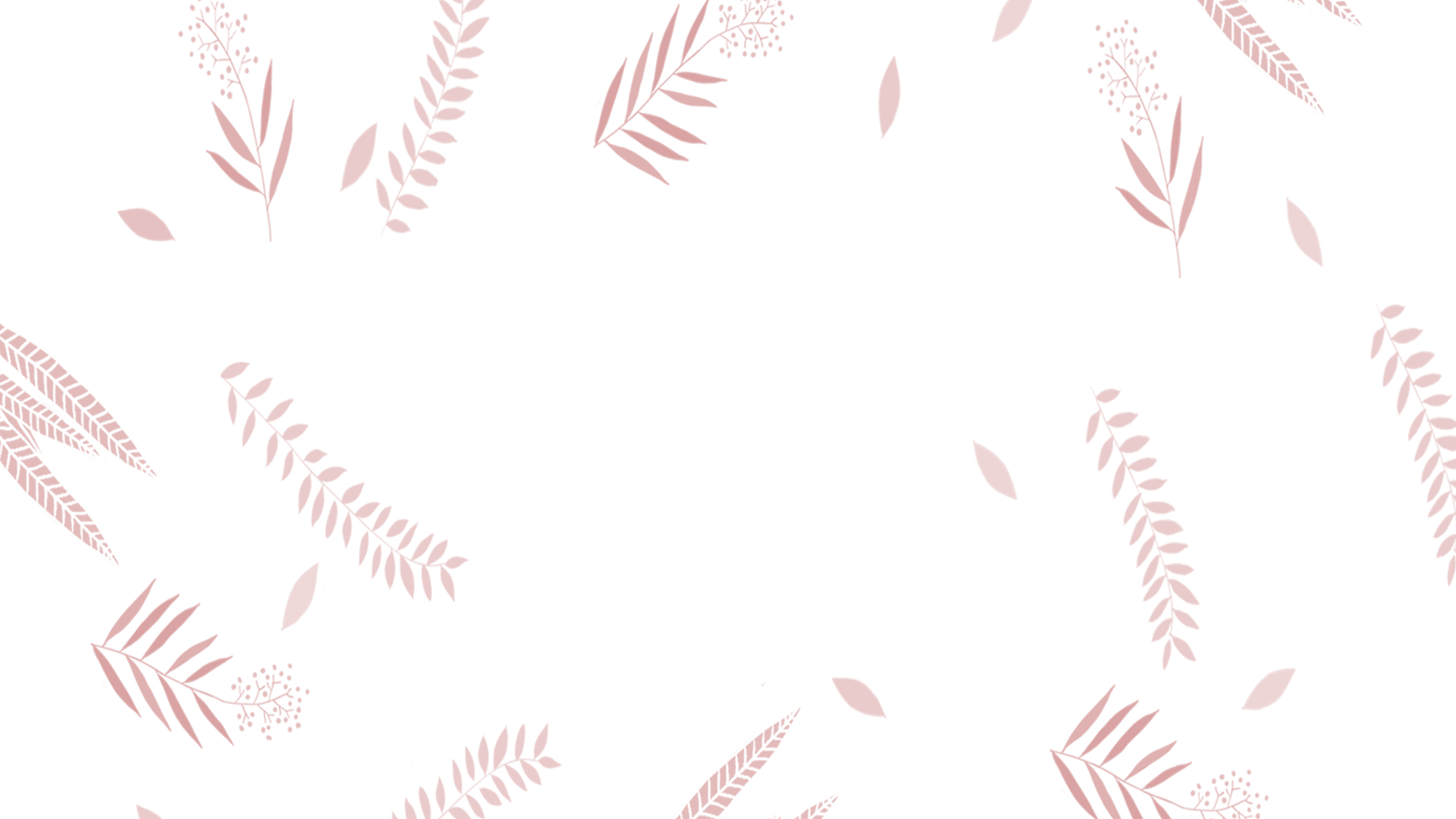 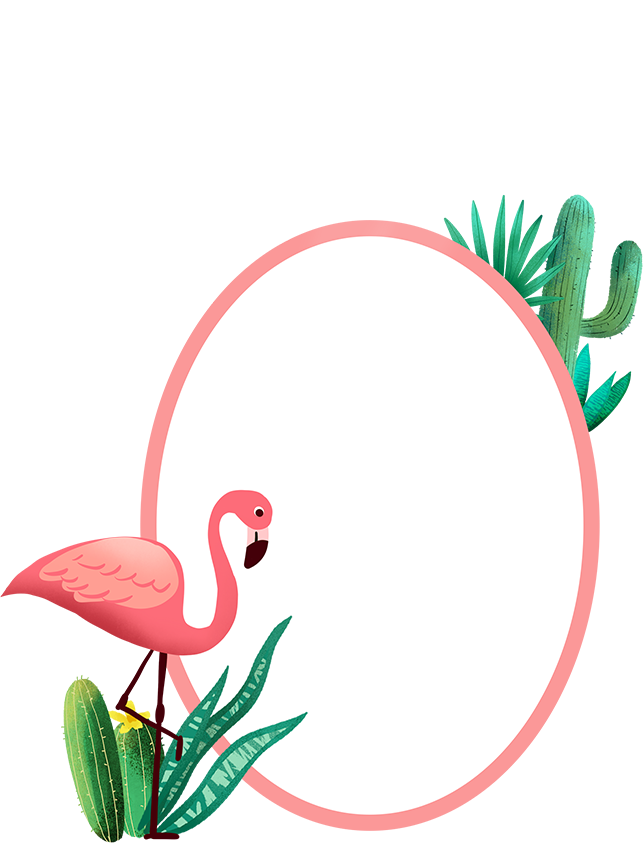 Part 
I
Vocabulary
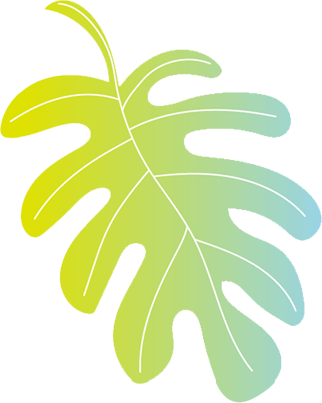 nose		/nEUz/ 			n.鼻子
 blonde 		/blXnd/ 			adj.(blond)(头发）金黄色的
 mouth 		/maUT/ 			n.嘴
 round 		/raUnd/ 			adj.圆形的
 face 			/feIs/ 				n.脸
 eye 			/aI/ 				n.眼睛
 singer 		/'sINE/ 			n.歌手
 artist 		/'A:(r)tIst/ 			n.艺术家
 crime 		/kraIm/ 			n.犯罪活动 
 criminal 		/'krImInl/ 			n.罪犯
a round face圆脸
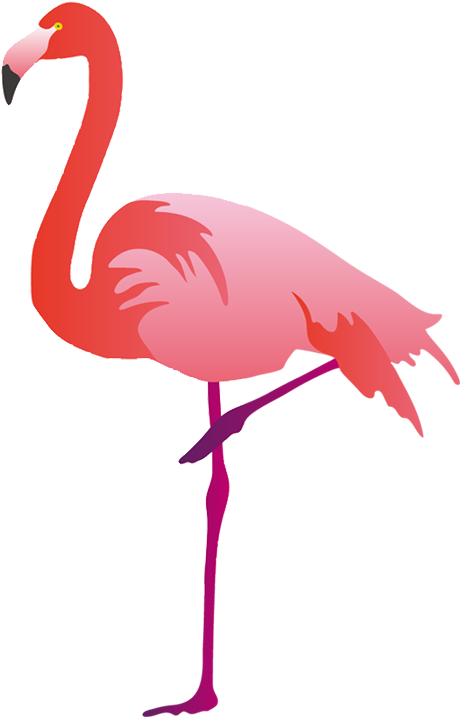 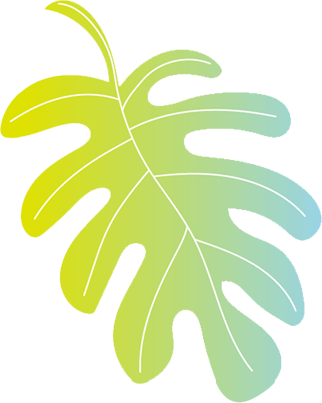 put 			/pUt/ 				v.放
each 			/i:tS/ 				adj.&pron.每个;各自
way 			/weI/ 				n.方式;路线
describe 		/dI'skraIb/ 			v.描述
differently 		/'dIfErEntli/ 			adv.不同地
another 		/E'nVDE(r)/ 			adj.&pron.另一;又一
end 			/end/ 				n.结尾;尽头
in the end						最后
real 			/rIEl/ 				adj.真正的;真实的
jeans 		/dZi:nz			n.牛仔裤
different   adj. 不同的
be different from...
difference  n.不同
make a difference (to...) 对......有作用；有影响
I think teachers are great. They _____ to students’ lives.
A.make a difference		B.different kinds of
C.stay in shape		D.for example
A
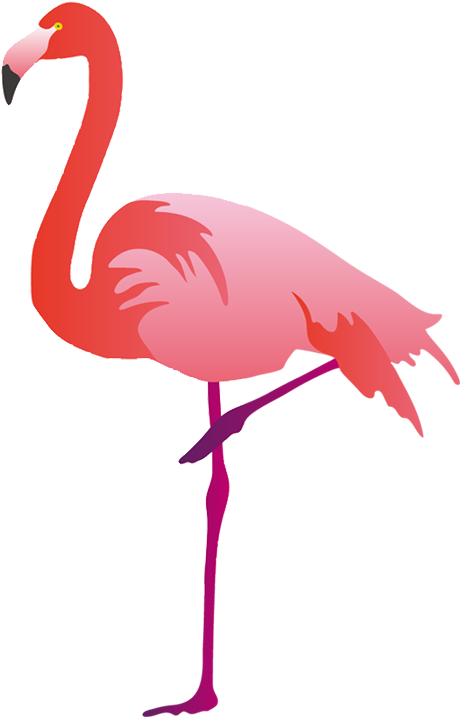 really  adv.真正地
[Speaker Notes: .in the way意思:阻碍,挡道 2.on the way意思:在路上;在旅行中 3.by the way意思:顺便地;附带说一句in this way, 表示“用这种方法]
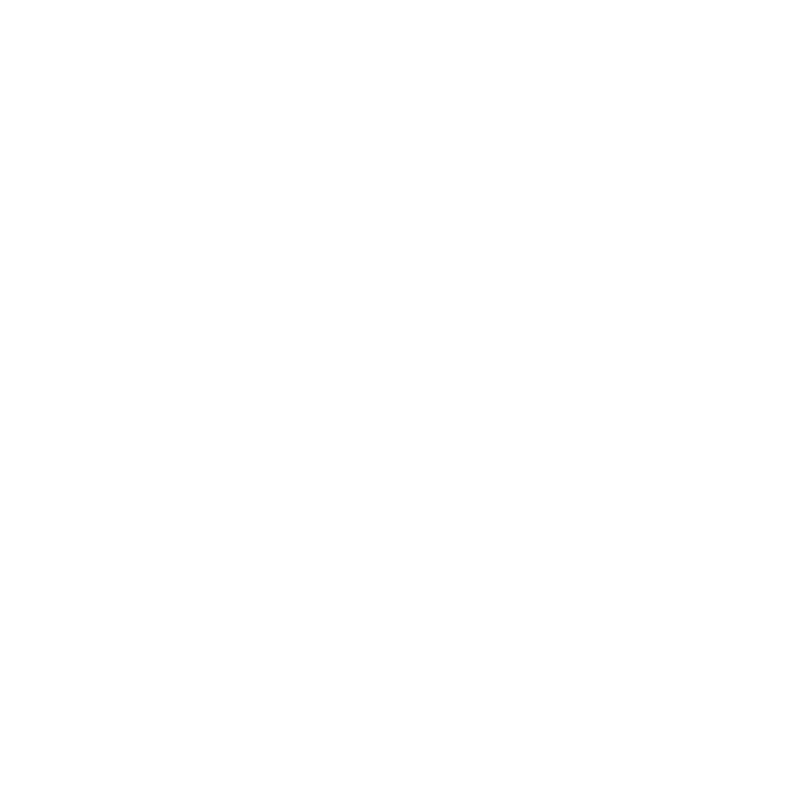 Mr. Li
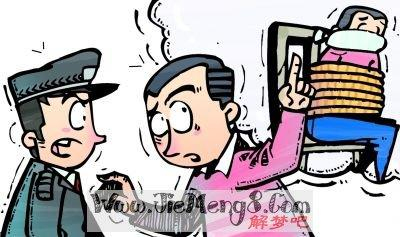 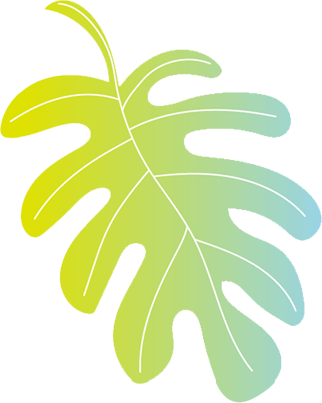 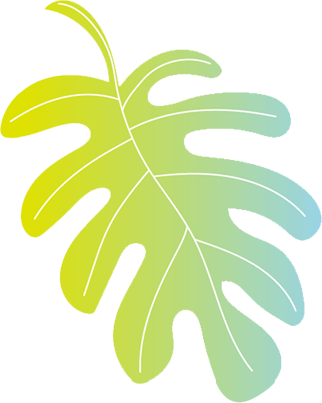 Policeman: Mr. Li, _____ ____ ______(首先), can you d_______ the   
                  appearance(外表) of the man who robbed you this morning?
Mr Li: Yes. I remember his face. He has a r______ face and curly hair. Oh, 
                 his hair is _______(blonde). His ______ (eye) are blue. He is of 
                 medium _________(high).
first      of      all
escribe
ound
blonde
eyes
height
1.first of all		首先
   second（secondly），besides, What’s more
2.describe 		v.描述
   Can you describe the robber to me?
   They describe teacher as a gardener(园丁).
   describe sth. to sb.  把......描述给某人
   describe sb. as...  把某人描述为......
   description n.描述
   a description of sb./sth.对于某物或某人的描述
1) Peter ____ his new phone to us.
    A.description 	B. describes
2) Please give us a detailed _____ 
    of your robot.
    A. describe          B. description
B
B
[Speaker Notes: describe 冀教七下L9]
Policeman: Is there anything else? Our police _______ (art) needs more to 
                   draw a picture of the _________(crime).
Mr Li: Oh, he wears glasses and a pair of blue _____ (jeans).
artist
criminal
jeans
3.artist       n.艺术家   police artist  警察素描艺术家
4.criminal  n.罪犯
   crime    n.犯罪(活动)
   commit a crime犯罪
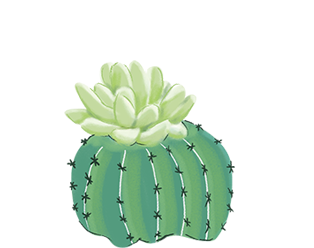 [Speaker Notes: commit做出(错或非法的事); 犯(罪或错等);]
Policeman: OK, where did you meet him?
Mr Li: On my w_____ home. I am a _______ (sing). I was invited 
          to attend a concert. When I was waiting for my car,I _____ (put) 
          my bag on the ground. A man ran past me and took it away. My 
         driver ran after him, but ____ ____ ______(在最后), the man 
         chose a______ way and disappeared.
ay
singer
put
in     the     end
nother
5.way n.方式;路线
  the way of doing sth.做某事的方法
  the best way to do sth. 做某事的最好的方法
  on the way to ...在去……的路上
 如果后面是home, here, there等副词，需省略to
B
1. Leo has thought of a way ___solving this problem.
A. to		B. of		C. at		D. on
2. On the way to __, I met one of my old friends.
A. school  	B. home	C. here	D. there
3. We should find a way _____ there.
A. get        	B.getting	C. to get	D. got
A
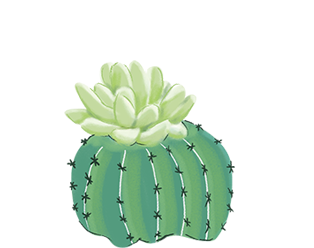 C
Policeman: OK, where did you meet him?
Mr Li: On my w_____ home. I am a _______ (sing). I was invited 
          to attend a concert. When I was waiting for my car,I _____ (put) 
          my bag on the ground. A man ran past me and took it away. My 
         driver ran after him, but ____ ____ ______(在最后), the man 
         chose a______ way and disappeared.
ay
singer
put
in     the     end
nother
6.put-put-put
put on	穿上
put up 张贴，搭建,装饰
put away  	收起来
put off   	推迟
7.in the end 最后
=at last
at the end of... 
在......的末尾/尽头
8.another  另一个
1. _____ your magazine and do your homework first. 
   You may read it later.
2. _____ your coat. It’s cold outside.
3. ______ these notice on the board.
A. Put on	B.Put off	C. Put up	D.Put away
4. _____ end of the street, you can see the bookcase.
A. At		B.In		C. On		D. By
5. The man tried several times (尝试了几次) to start 
   the car, and he succeeded (成功) _____. 
A. in the past    B. in the end   C. at first    D. at once
D
A
C
A
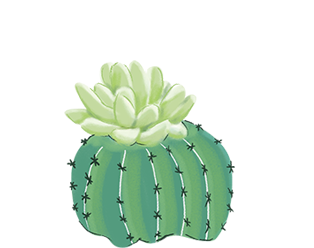 B
other, the other, others, the others, another

other, the other + 名复



others, the others 表复数


有the 有范围， 无the 无范围。
 
another 另一个，再一个
1.I don’t like this pair of pants. Would you  
   like to show me ____?
A. other one   		B. the other one
C. another pair   		D. the other pair
2.If you take the red evening dress, you'll 
   have to pay ______ 30 dollars, because 
 It’s more expensive.  it's made of silk.
A.other  				B. the other 
C.others  				D. another
C
D
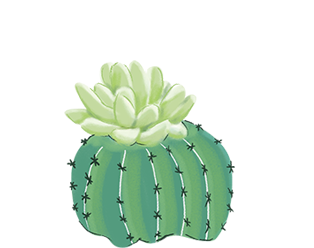 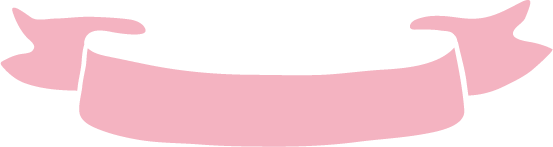 一、根据句意及所给提示填空
1. Alice draws very well. She wants to be an a               .
2. Please do it in different _________(way).
3. Chinese clay art(中华陶艺 ) is famous because the clay pieces are so small but they look very ________(really).
4. She wants to become a famous ________(sing) when she grows up. 
5. My sister and I speak English _________ (different).
Exercises
rtist
ways
real
singer
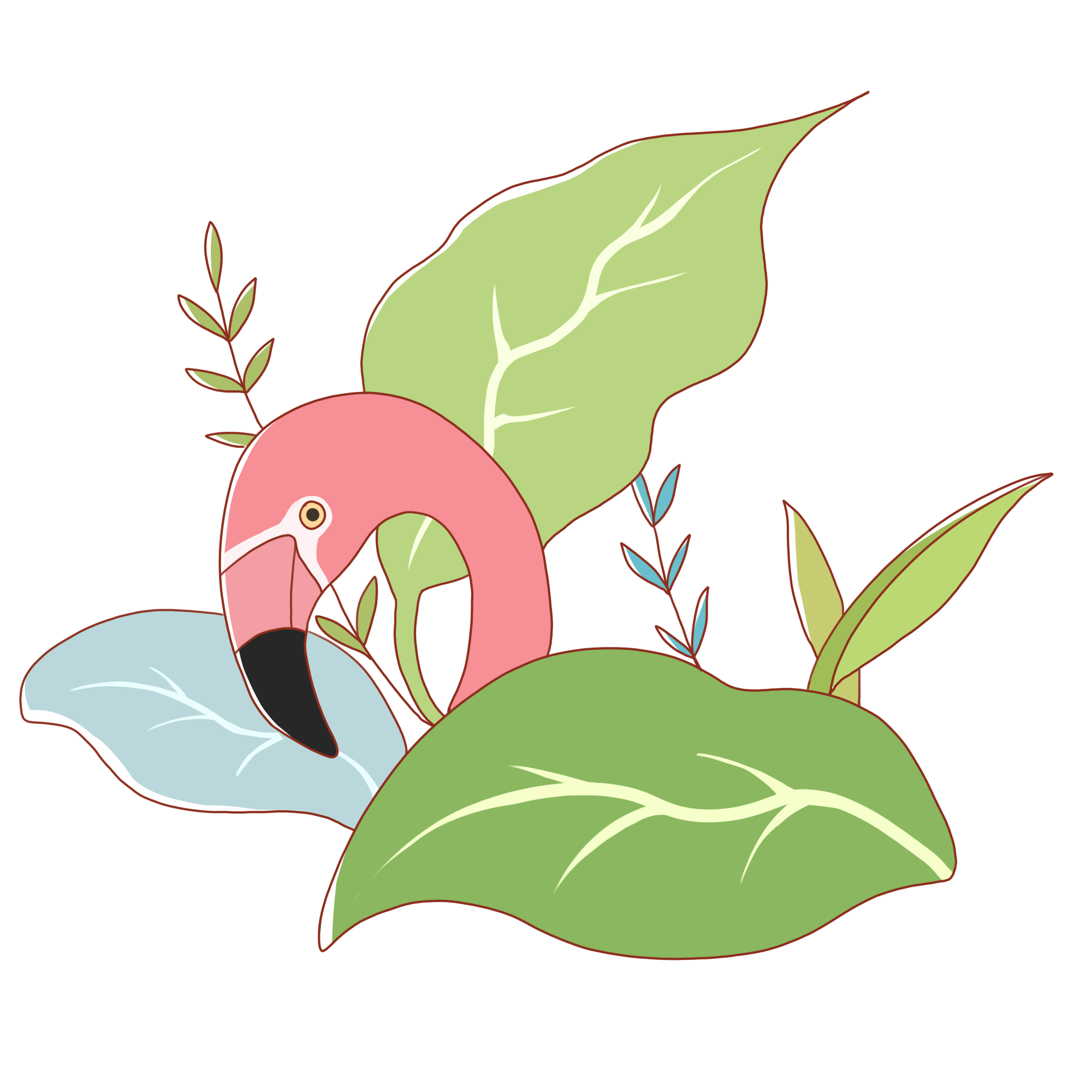 differently
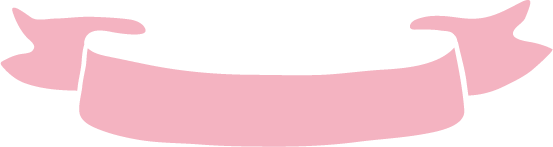 二、单选。
1. She looked everywhere for her book but ____ she had to go home without it. 
A. at first	B. in the end		C. at the last	D. in end
2. I am new here. I often get lost and can't find my ________. 
A. ticket         	B. way　     		C. wallet		D. bus
3. I don't like this small bag. Would you please show me _____? 
A. the other           	B. other         		C. another		D. others
4. Can you describe your friend ________me?
A. of	B. /　　　		C. to			D. at
Exercises
B
B
C
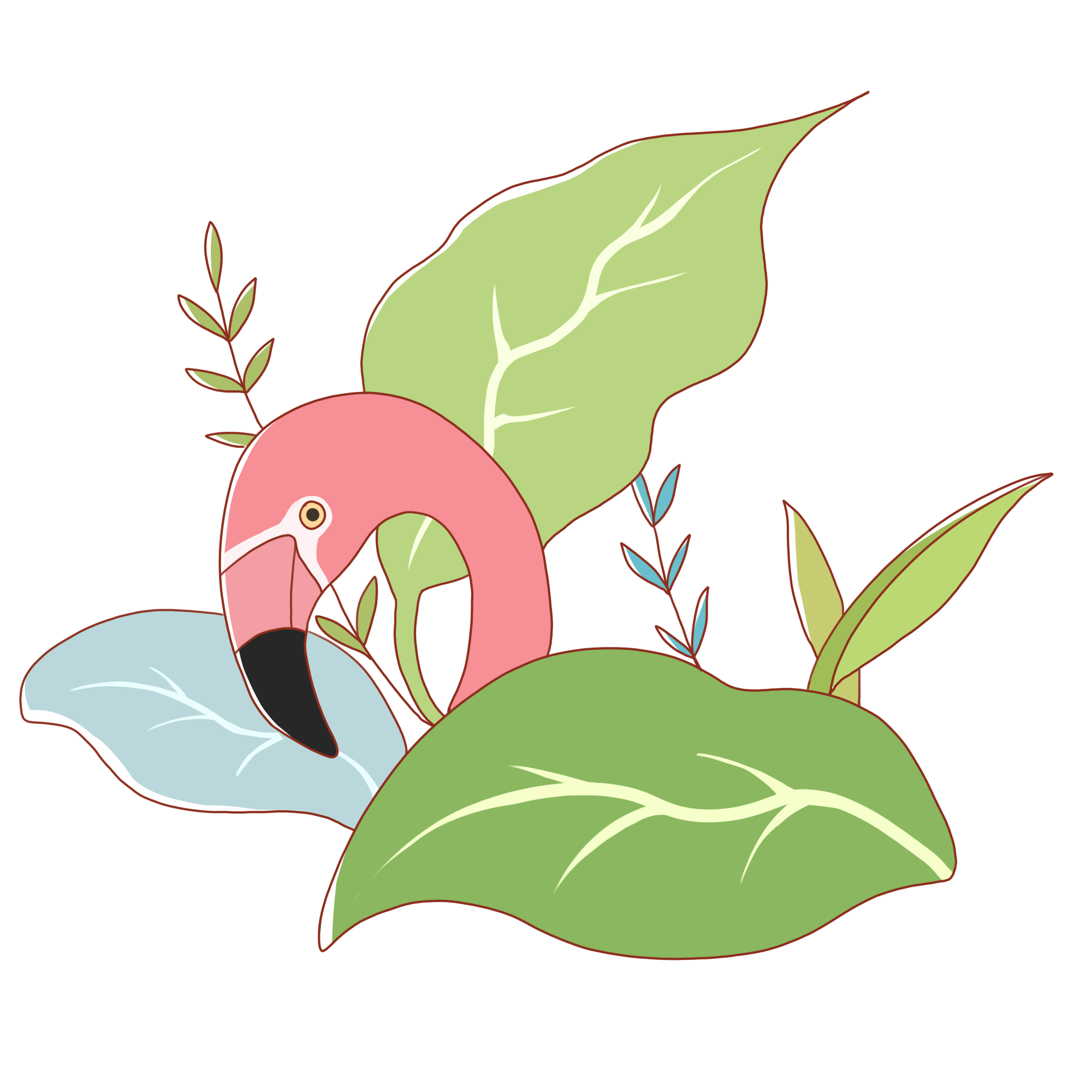 C
词汇练习
I.选择正确答案
1. We were thinking about going to Switzerland, but ______ we went to Austria.
A.in the end     			B. first of all
2.She enjoys painting, and she wants to be _______
A.a singer         			B.an artist
3.The police ask her to ______ the man.
A. describe      			B.say
4. This blue skirt doesn't suit me.Please show me _____ one.
A.another        			B.other
5.Do you know the way ______ the police station?
A. on                			B. to
A
B
A
A
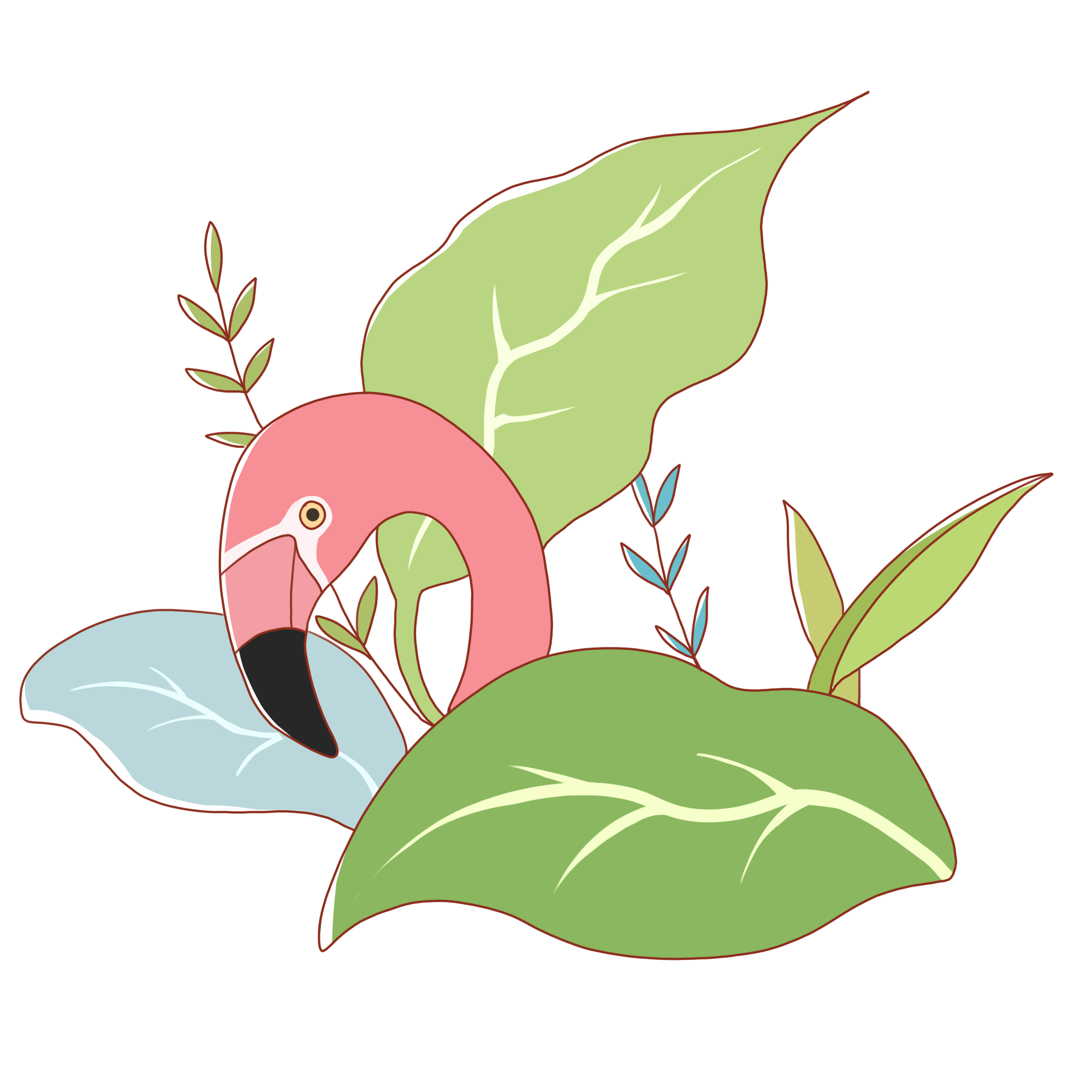 B
词汇练习II.根据提示填空
6.She's got a small m_______ and two big eyes.
7.The twins are d_______ from each other.
8. Where_____ (be) my jeans?
9. She has a good voice, and she wants to become a s_____ in the future.
.0.The moon goes r _______ the earth.
outh
ifferent
are
inger
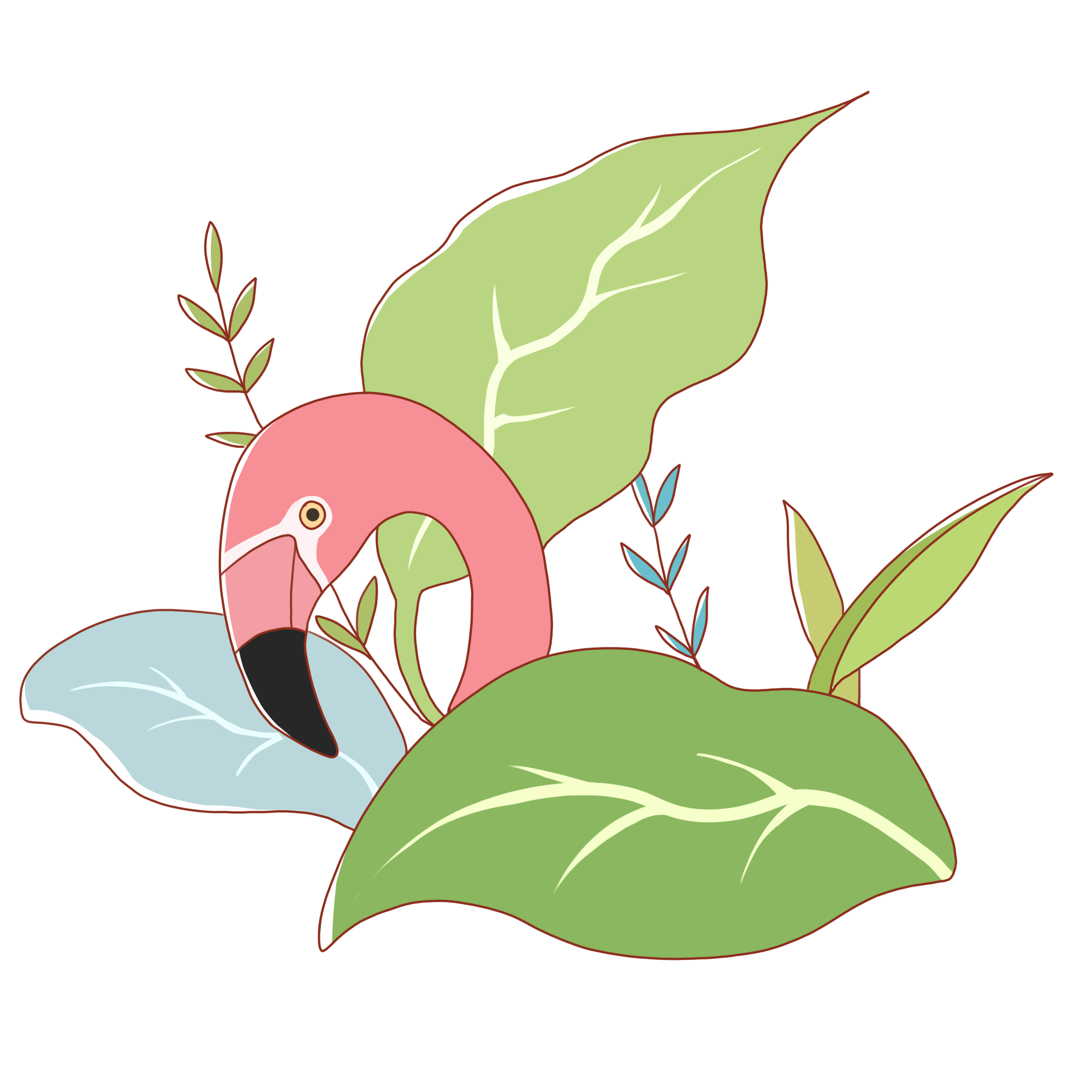 ound
Summary
和......不一样				通过不同的方式/方法
不同地(adv.)				有影响，有作为
收起来					写下来
put up					另一个
最后						每一个
金黄色的					嘴巴
不同之处(n.)				鼻子
in different ways
be different from
make a difference（to)
differently
put down
put away
another
搭建，张贴，装饰
each    each of us
in the end / at last
blonde   blond
mouth
difference(s)
nose
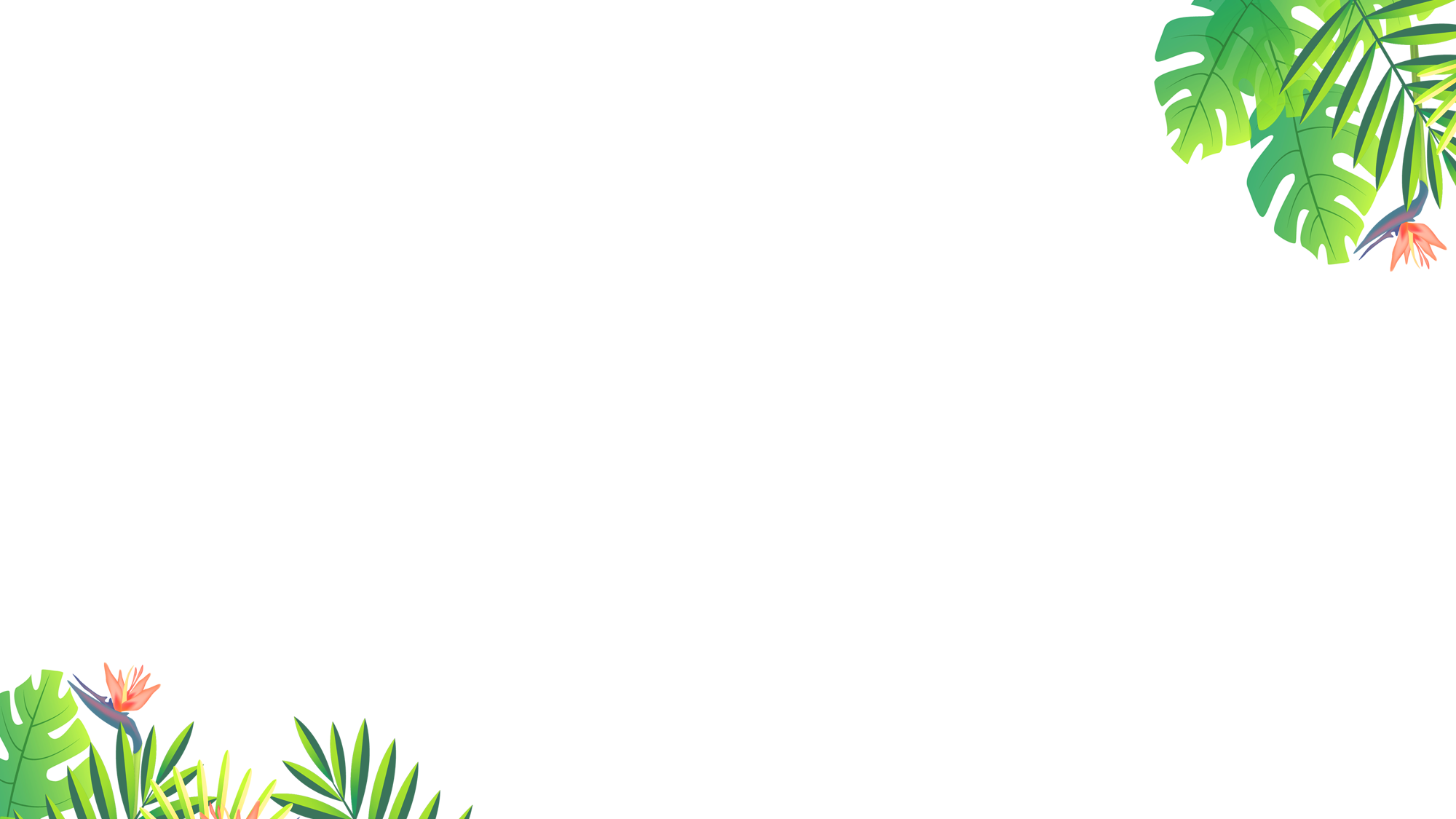 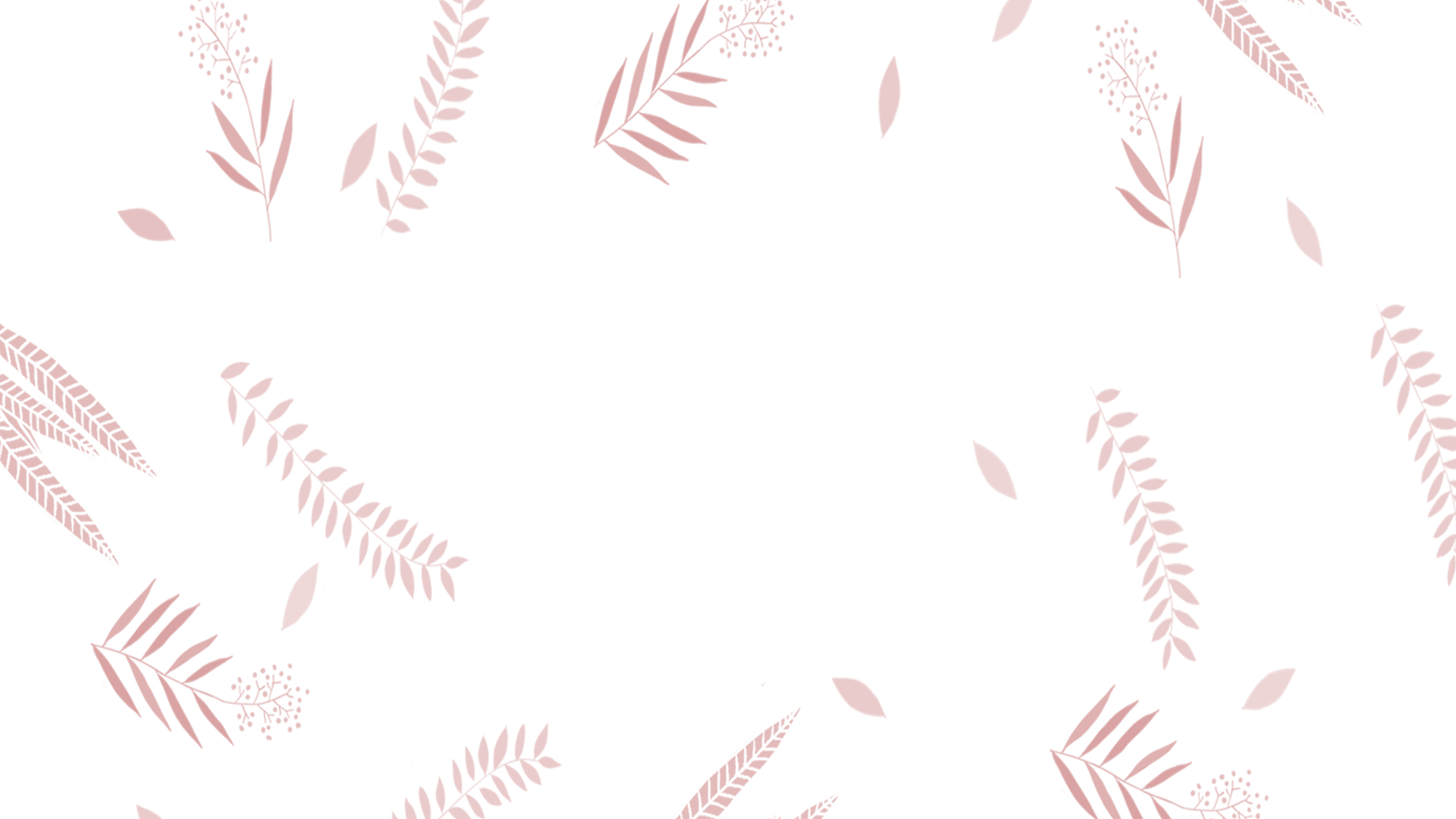 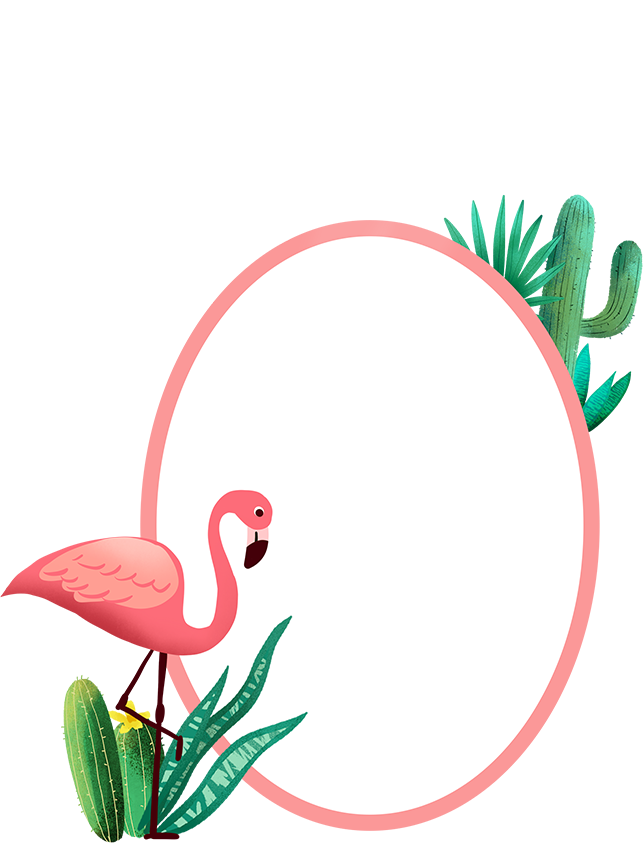 Part 
II
Grammar
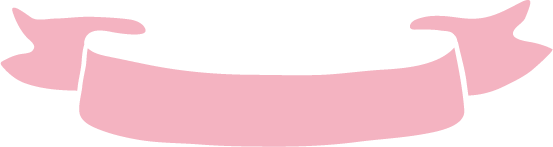 一般疑问句的几种情况
一、be 动词的一般疑问句
结构：be动词+主语+...
1. His father is an English teacher.
   否定句  _________________________________________
    一般疑问句______________________________________
    肯定回答________________否定回答_________________
His father isn't an English teacher.
Is his father an English teacher?
Yes, he is.                               No, he isn't.
4. These are my grandparents.
  否定句  _________________________________________
    一般疑问句______________________________________
    肯定回答________________否定回答_________________
7. Linda is playing football with her classmates.
    否定句  _________________________________________
    一般疑问句______________________________________
    肯定回答________________否定回答_________________
8. There is someone outside the house.
   否定句  _________________________________________
    一般疑问句______________________________________
    肯定回答________________否定回答_________________
These are not my grandparents
Are these your grandparents?
Yes, they are.                        No, they aren't.
Linda isn’t playing football with her classmates.
Is Linda playing football with her classmates?
Yes, she is.                               No, she isn't.
There is not anyone outside the house.
Is there anyone outside the house?
Yes, there is.                               No, there isn't.
二、情态动词的一般疑问句
结构：情态动词+主语+...
6. They can sing English songs.
   否定句  _________________________________________
    一般疑问句______________________________________
    肯定回答________________否定回答_________________
They can’t sing English songs.
Can they sing English songs?
Yes, they can.                            No, they can’t
三、实义动词的一般疑问句
结构：Do/does /Did/have/has+主语+...
2. The sock has a big hole in it.
   否定句  _________________________________________
    一般疑问句______________________________________
    肯定回答________________否定回答_________________
3 . Mr.Li and Mary watch TV at night.
   否定句  _________________________________________
    一般疑问句______________________________________
    肯定回答________________否定回答_________________
5. The boy does some housework at home.
   否定句  _________________________________________
    一般疑问句______________________________________
    肯定回答________________否定回答_________________
The sock doesn’t have a big hole in it.
Does the sock have a big hole in it?
Yes, it does.                               No, it doesn't.
Mr.Li and Mary don’t watch TV at night.
Do Mr.Li and Mary  watch TV at night?
Yes, they do.                               No, they don’t.
The boy doesn’t do any  housework at home
Does the boy do any housework?
Yes,he does.                               No, he doesn’t.
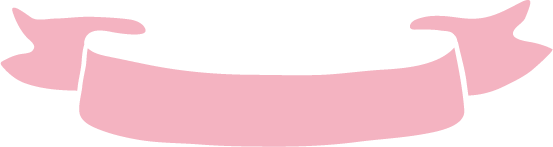 选择疑问句
根据图片提示回答。
1. Are you a teacher?
2. Are you a student?
3. Are you a teacher or a student?
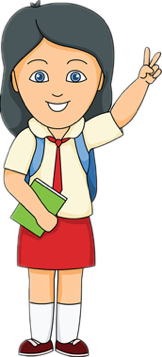 No, I'm not.
Yes, I am.
I am a student.
一般疑问句用yes或no来回答;
选择疑问句的两种或两种以上的情况用or连接，回答时不能用yes或no,选择其一来回答。
语法练习---用所给词将下列句子变为一般选择疑问句。
1. I am a teacher. (engineer)
    _____________________________
2. My sister is in Class Five. (Class Six)
    _________________________________
3. Amy is drawing. (reading)
    _________________________________
4. Tony can speak Chinese. (English)
    _________________________________
5. Mark has lunch at school ( at home)
    ____________________________________
Are you a teacher or an engineer?
Is your sister in Class Five or Class Six?
Is Amy drawing or reading?
Can Tony speak Chinese or English?
Does Mark have lunch at school or at home?
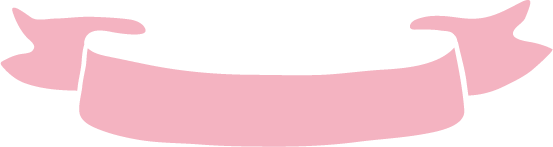 一般疑问句的特殊答语
一、this ,that问，it来回答， these those 问，用they来回答。
Is that your car?
Yes，it is./ No,it isn’t
二、一般选择疑问句，不用yes或者no来回答。
Is your book on the desk or in the schoolbag?
It is on the desk./ It is in the schoolbag.
三、could 问，用can 来回答。
Could you help me?
Yes，I can./ No,I can’t.
四、must问，肯定回答must,否定回答needn’t/don’t have to.
Must I do the dishes now ?
Yes，you must./No,you needn’t/No you don’t have to.
五、特殊回答。
Would ...like ...?  Yes,please./No,thanks.
Would ...like to do ...?  Yes,I’d love to./
                                     I ‘d like/love to ,but...
III.单项选择(课本80页) 
14. - Is this your  key？ 
      - __________
      A.No,this isn’t		B.No,it isn’t		C. No,it not		D. No,this not
15 - ______Bob have a soccer ball?
      - No, he ____. His brother Tom has two. 
     A. Does; hasn't 		B. Does; doesn't 	C. Do; doesn't 	D. Do; does 
16. My mother _______shopping on weekends.
     A. don’t               		B. doesn’t  		C. don’t go		D.doesn’t go 
17. Do you want to stay at home_________go shopping with us?
     A. and              		B. but               	C.or               	D.so
B
B
D
C
18.- Is her sister a teacher or a student? 
     -________
    A. Yes,she is.  	B. No,she isn’t.       	C.She’s a student.	D. Yes,she’s a teacher. 
19. -Do you like listening to country music or rock music ?  
     -_______________  It brings me pleasure.
   A.Yes,I do		B. No,I don’t		C.I like music		D.Country music
20. -How do you get to school every day , by bus or by bike?
     - _____________.
   A. Yes,by bus	B. No,by bike		C.What about you? 	D. By bike
C
D
D
书面表达
英语是我们学校的一门学科，它很重要,学会英语能
帮我们打开通往世界的大门。请以“How to Learn English Well”为题,根据下面的提示写一篇80 词左右的英文短文。
提示:(1)Why do we learn English?
(2) What should we do to learn English well in class?
(3) What should we do to learn English well after class?
How to Learn English Well
________________________________________________________________________________________________________________________________________________________________________________________________________________________________________________________________________________________________________________________________________________________________________________________________________________________
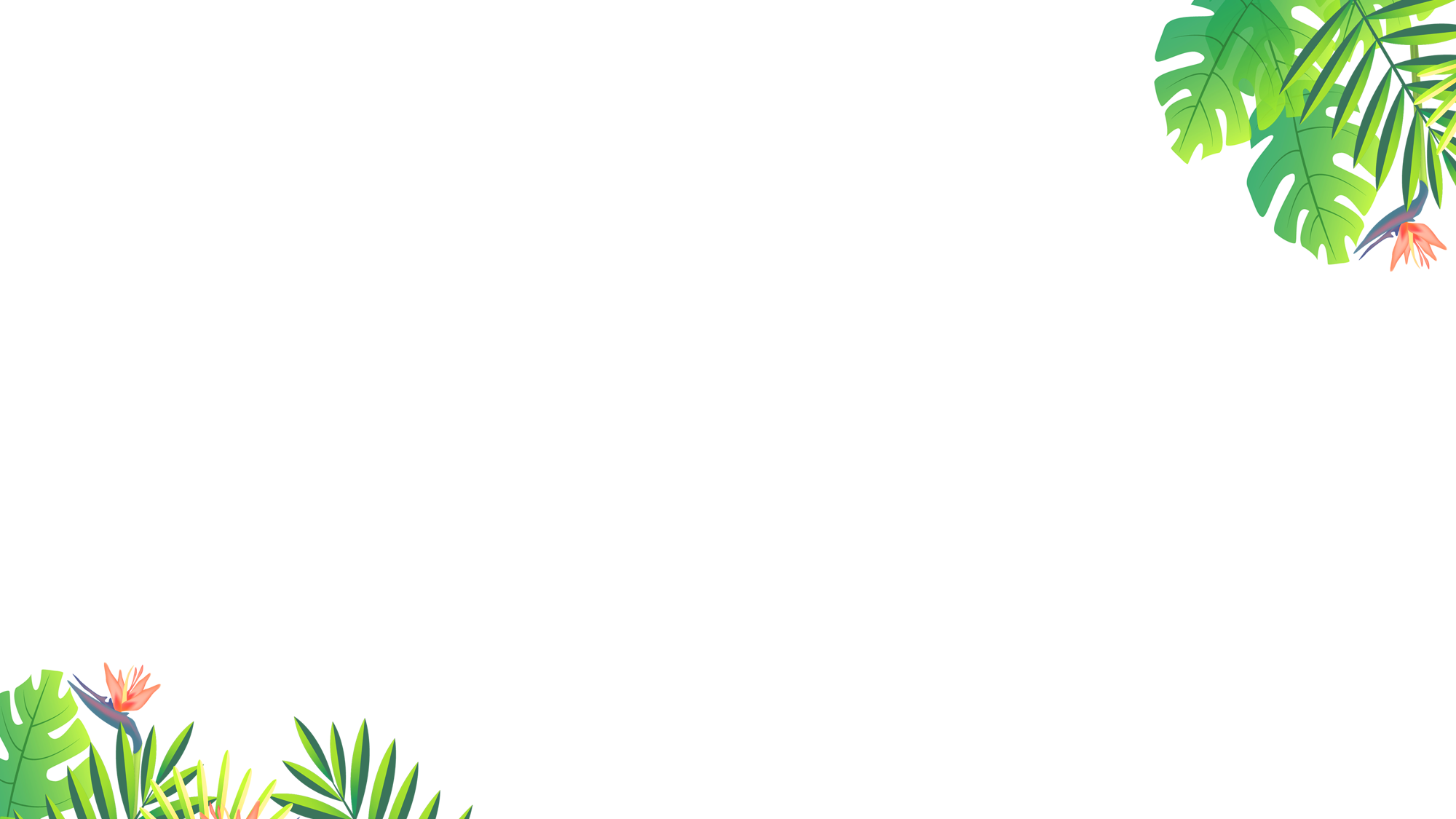 审题
人称
以第一人称为主
时态
一般现在时
体裁
说明文
写作要点
(1)说明我们为什么要学英语；
(2)分别说明我们在课上、课下应该做什么来学英语；
(3)鼓励大家学习英语。
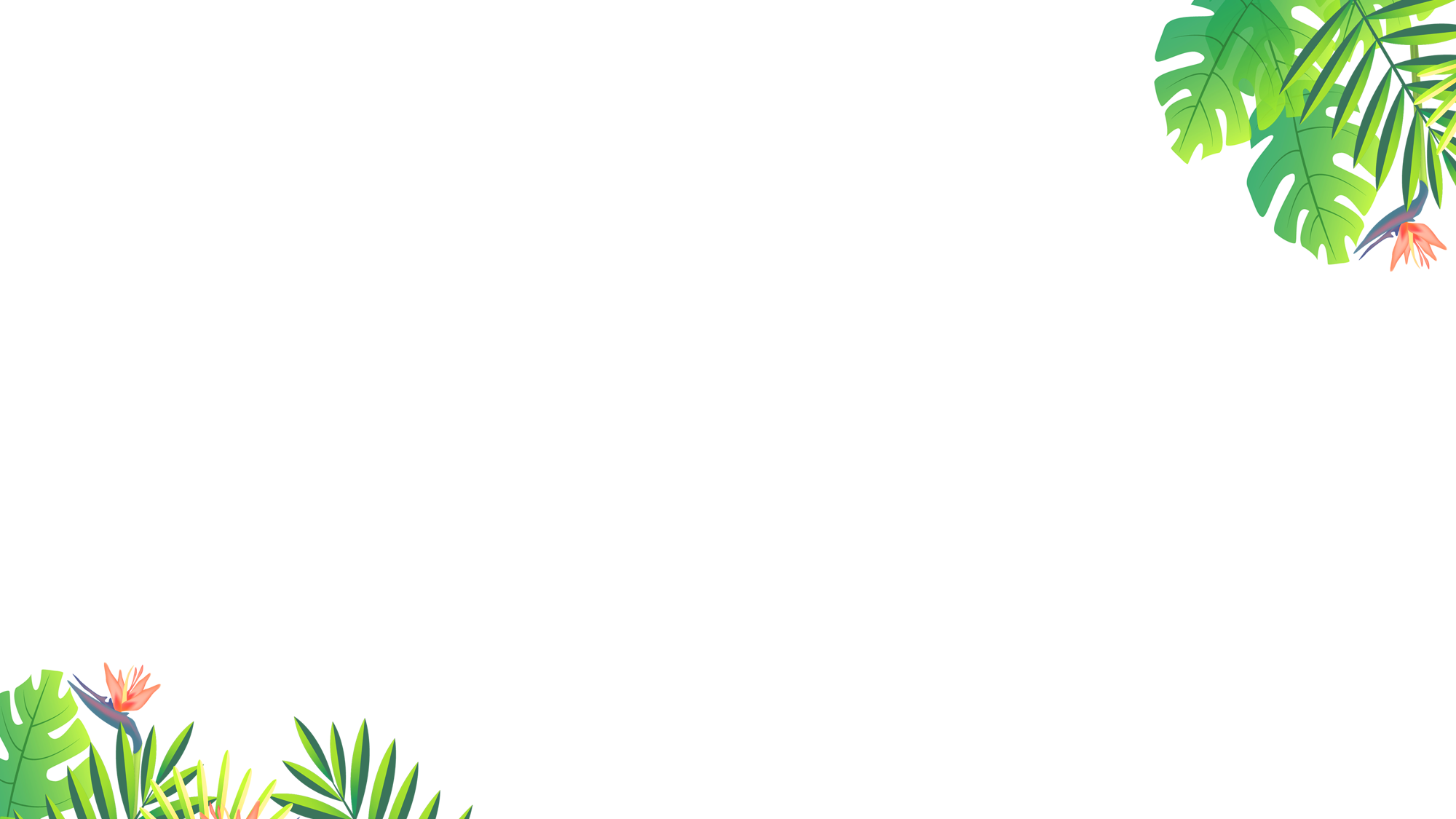 提分词汇:not only...but also...,open the door to...,communicate with, all over the world.
抛出学习英语的原因，引起下文
英语不仅是......也是...... 。它为我们打开了通往世界的大门。它能帮助我们跟世界的人交流。
提分句型:It can help us...
提分词汇:be afraid to, Firstly, Secondly, Last but not least  after class  join an English club to improve our English
陈述要点
分别说明我们在课上、课下应该做什么来学英语.
提分句型:We should ... as much as we can. we’d better ...  we need to ...
提分词汇:work hard
总结
鼓励大家学习英语。
提分句型:I’m sure...   it’s easy to...  if...
How to Learn English Well
English is not only an international language but also an important subject at school. lt can help us open the door to the world. It can also help us communicate with people from all over the world. But how do we learn English well?
 Firstly, I think we should listen to the teacher carefully and take notes in class. We should speak English as much as we can. But don't be afraid to make mistakes.
 Secondly , we can read some English newspapers and magazines after class.
 Last but not least , we should always use a dictionary to look up new words and it can let us learn more.
 I'm sure it's easy to learn English well if we work hard.
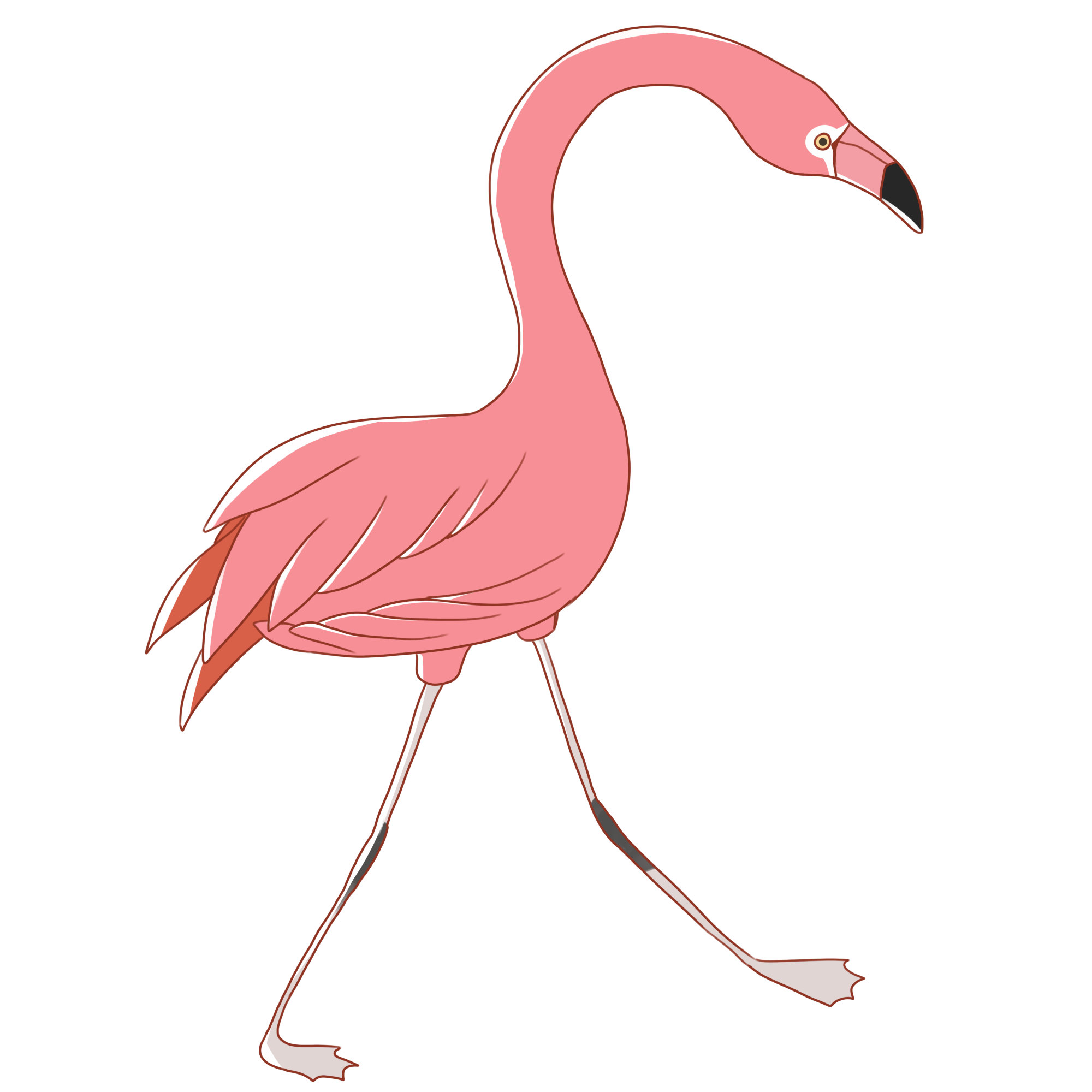 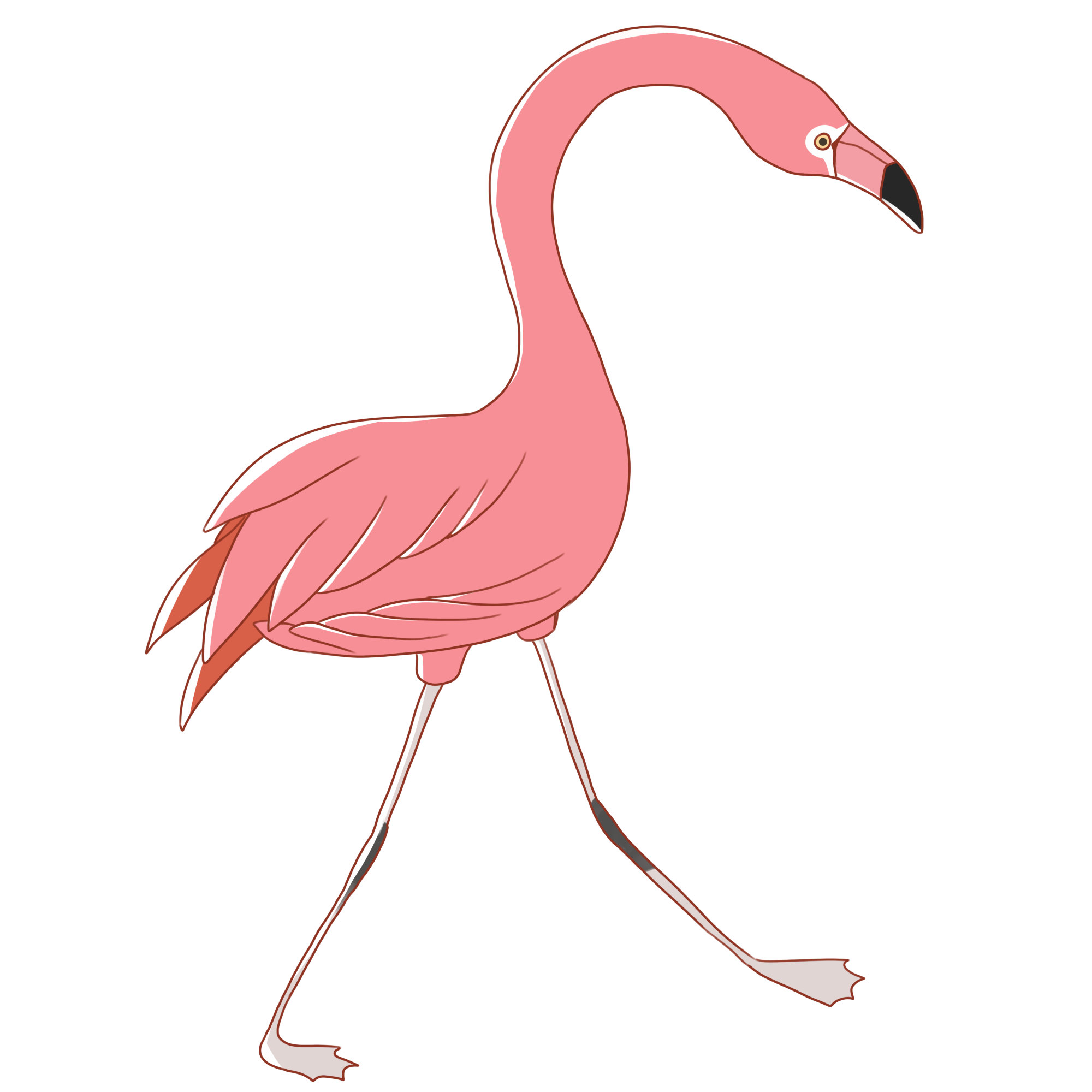 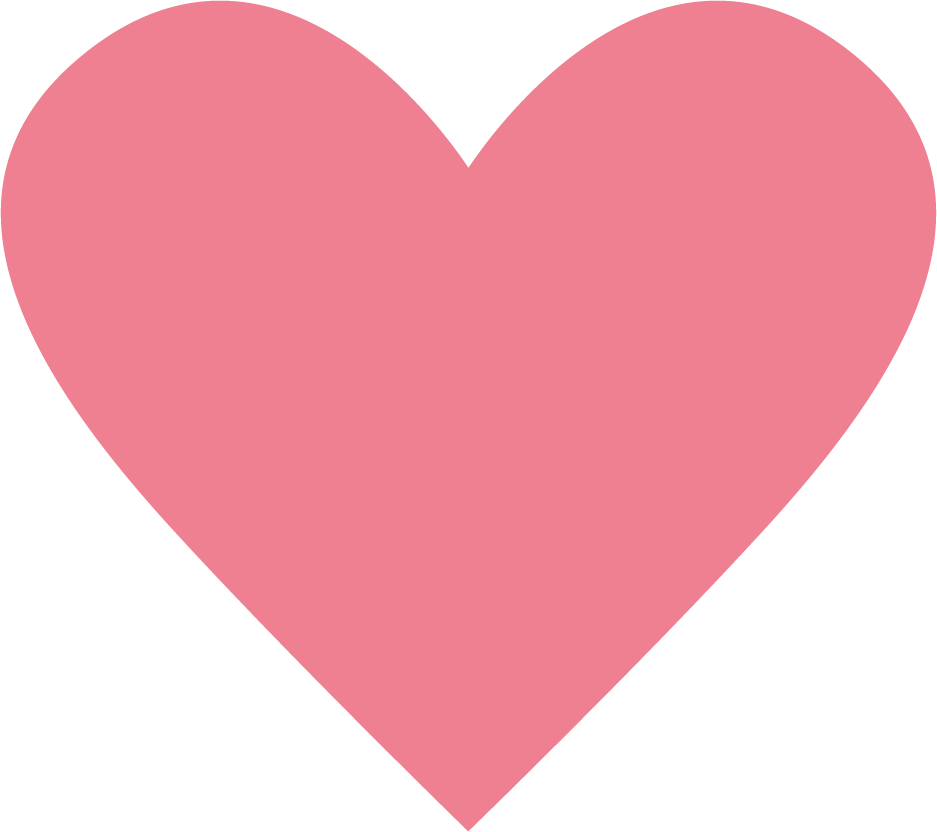 See you!